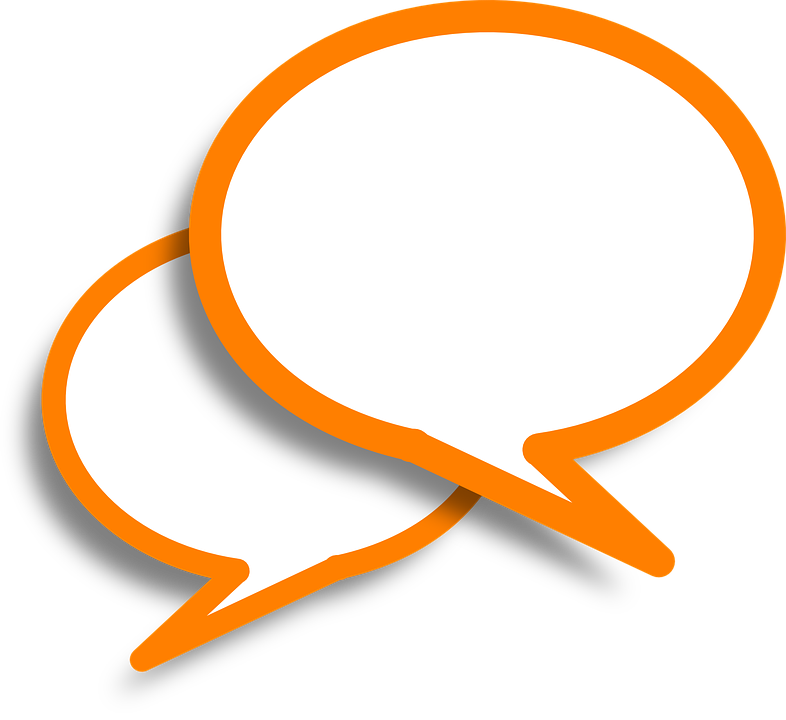 Puhetta tukevat ja korvaavat kommunikointikeinot
Leena Pirnes
LOVIT – hyvää mieltä kohtaamisiin: https://www.youtube.com/watch?app=desktop&v=PI-sIzyG2Kg&feature=emb_logo
Puhetta tukeva tai korvaava kommunikointi
VIDEO: Jokaiselle löytyy keino kommunikoidahttps://www.youtube.com/watch?app=desktop&v=AK3sx8XUPeg&feature=emb_logo 
Puhetta tukevalla, täydentävällä ja korvaavalla kommunikoinnilla (AAC) tarkoitetaan viestintää, jossa käytetään
tukiviittomia
kuvia 
Blisskieltä
Olemuskieli
Kuvilla ja bliss-symboleilla tapahtuvassa viestinnässä tarvitaan apuvälineitä. 
Apuväline voi olla:
Kommunikointikansio https://papunet.net/tietoa/laaja-kommunikointikansio  Video: https://youtu.be/x7XGpXK7ZYs 
Kommunikointitaulu https://papunet.net/tietoa/kommunikointitaulu 
Puhelaite Videoesittely puhelaitteista: https://youtu.be/5HW8tTgeb7o    
Kommunikointiohjelma Videoesittely kommunikointiohjelmista: https://youtu.be/2O0ehIHWdEA
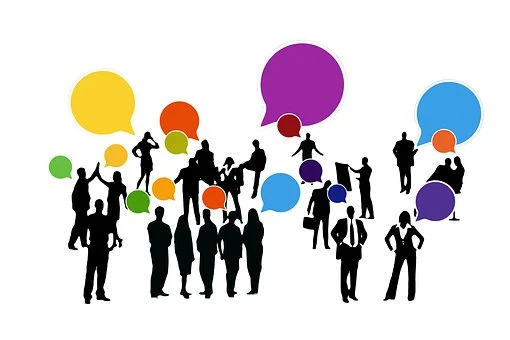 Mitä on selkokieli?
Selkokieli selkokielellä
Selkokieli on kieli, jota on helppo ymmärtää. Siinä käytetään lyhyitä lauseita ja tuttuja sanoja. Selkokieli on tarkoitettu ihmisille, joiden on vaikea ymmärtää ja lukea yleiskieltä.VIDEO: https://papunet.net/tietoa/selkokieli-puheessa-ja-tekstissa
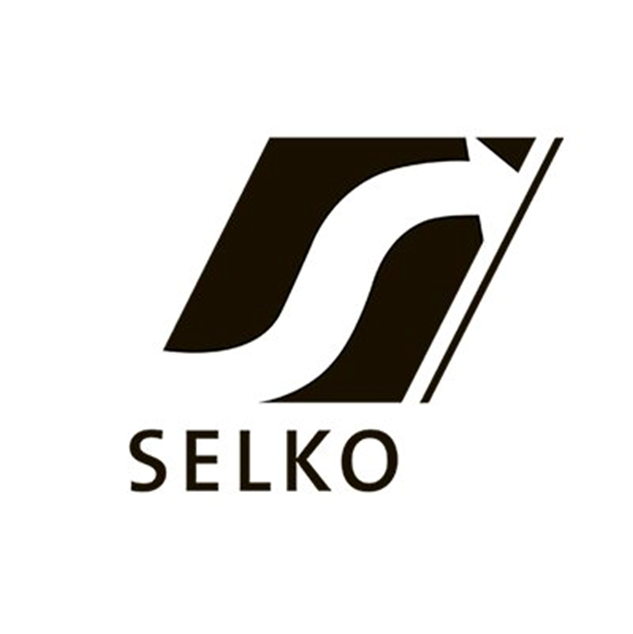 Selkosanomat: https://selkosanomat.fi/ 

Selkosanomat kuvilla: https://selkosanomat.fi/kuva/
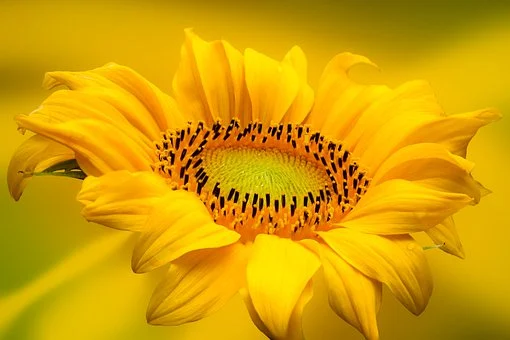 PUHEVAMMAISUUS
Puhevammainen on kuuleva ihminen, joka ei tule arjen kommunikointitilanteissa toimeen puheen avulla
Puhevammaisen henkilön on vaikea tuottaa tai ymmärtää puhetta. Usein puhevammaan liittyy myös lukemisen ja kirjoittamisen vaikeuksia.
Suomessa on noin 65 000 ihmistä, joilla on eriasteisia puhe- ja kommunikointivaikeuksia	 noin 30 000 tarvitsee puhetta korvaavia apuvälineitä. 
Arvio, että noin 10% väestöstä tarvitsee selkokieltä ymmärtääkseen lukemaansa tai kuulemaansa erilaisten kielellisiä vaikeuksien vuoksi.
VIDEO: Puhumaton ei ole olematon! https://www.youtube.com/watch?time_continue=1&v=e8XA-YysCWk&feature=emb_logo
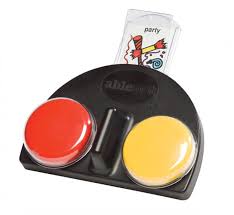 Erilaiset laitteet kommunikoinnin tukena
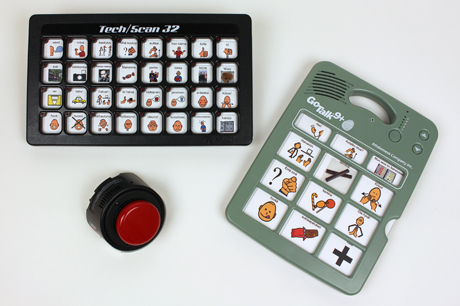 Mitä me kaikki tarvitsemme
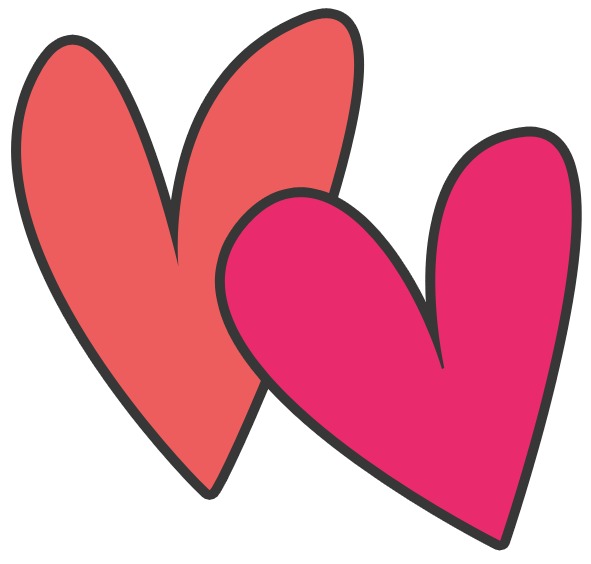 Kohtaamista: katse, pysähtyminen, kuuntelu, aito läsnäolo
Arvostusta: Sinä olet tärkeä omana itsenäsi, juuri sellaisena  kuin olet. Ajatuksesi ja mielipiteesi ovat merkittäviä.
Luottamusta: Sinä selviä, jaksat ja pystyt.
Aitoutta: Ei mennä roolin taakse, ei esitetä.
Mukaan ottamista: Saat osallistua, olla mukana ja vaikuttaa.
Lohdutusta, myötätuntoa
Yhteistä iloa
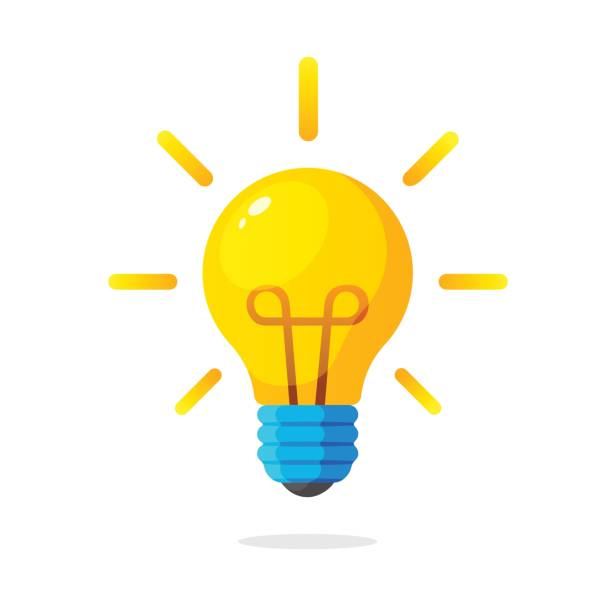 Linkkivinkkejä työhön
Videoita puhetta korvaavasta kommunikoinnista: https://papunet.net/tietoa/videoita-puhetta-korvaavasta-kommunikoinnista 
Papunet kuvatyökalu: https://papunet.net/materiaalia/kuvaty%C3%B6kalu 
Papunet valmiita kuvamateriaaleja https://papunet.net/materiaalia/materiaalia-kuvakommunikointiin 
Tampereen kaupungin nepsy-materiaali https://www.tampere.fi/sosiaali-ja-terveyspalvelut/lapsiperheiden-palvelut/nepsy/selviytymiskeinot/kuvat.html 
Viitottu rakkaus https://viitotturakkaus.fi/ 
Nuorten tarinat https://papunet.net/taxonomy/term/18326 
Selkoseks https://selkoseks.fi/ (jos ei avaudu linkistä, niin löytyy hakusanalla selkoseks)
Julisteita ja mainoksia digiturvallisuudesta Huom! Animoituja https://www.jamk.fi/fi/Tutkimus-ja-kehitys/projektit/CYBERDI/materiaalit/
Viittomakielinen kirjasto (viittomia videoituna) https://viittomakielinenkirjasto.fi/sarja/pieni-sanakirja/ 
Materiaalia viittomakommunikointiin https://papunet.net/materiaalia/materiaalia-viittomakommunikointiin 
Viittomasovellus puhelimeen tai tablettiin https://play.google.com/store/apps/details?id=io.viito.app
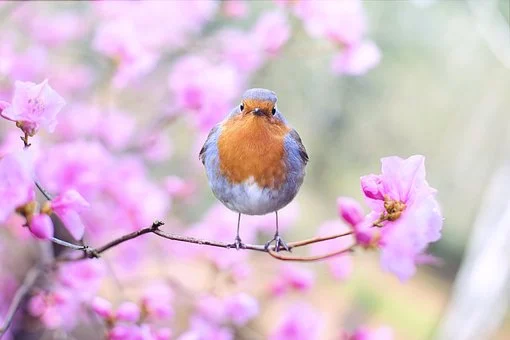 Marjan tarina puhevammaisuudesta:
https://papunet.net/tietoa/mita-on-puhevammaisuus 



19 vinkkiä puhevammaisen keskustelukumppanille: 
https://osaammekojutella.com/2020/04/07/19-vinkkia-keskustelukumppanille/

PUHUVA KATSE Mitä katseen avulla voi kertoa ja tehdä? Entä millaista on, kun toiset ihmiset  ovat sinulle myös kädet ja jalat? "Puhuva katse" on sukellus Katin maailmaan, toiseuteen ja lopulta samankaltaisuuteen. (n. 30 min.)  
https://areena.yle.fi/1-4294699